Praying Scripture for our Children
November Parenting Meeting
Praying Scripture for our Children
Goal:  Encourage/remind you to pray for your children 
Often guilt is first response 
Eph 2:18:  for through Him, we both have access in one Spirit to the Father.  
Luke 15:20 So he got up and came to his father.  But while he was still a long way off, his father saw him and felt compassion for him, and ran and embraced him and kissed him.
Praying Scripture for our Children
Prayer:  talking to and listening to the Father about the children he has entrusted to our care. 
Some truths that motivate me to pray:
As parent, need all the help I can get 
Children, while of great worth, still have a sin nature
In a spiritual battle  with unscrupulous adversary (Eph.  6:12; I Peter 5:8)
God loves our and knows our children better than we do
God does know what is best for them
Praying Scripture for our Children
Why is it so hard to pray for our kids?
The important vs. the urgent
Urgent:  requires immediate action 
Important:  of great significance or value, likely to have a profound effect on success, survival or wellbeing
Praying Scripture for our Children
Important/Urgent task: 
Feeding them 
Changing them
Fix dinner
Do homework
Get to school 
Give them a bath
Discipline them
Praying Scripture for our Children
Why is it so hard to pray for our kids?
The important vs. the urgent
Experience all kinds of distractions when we do pray
To say yes to pray means we say no to something else
On some level, we doubt its efficacy 
THANK GOD FOR ROM 8:26 : “in the same way the Spirit also helps with our weakness, for we do not know how to pray as we should…”
Praying Scripture for our Children
Content of our prayers
Pray for yourself
You can pray for anything but may want to consider:  
I Thes 3:12:  and may the Lord cause you to increase and abound in love for one another,
To love like Christ 
Too easy to sit them in front of iPad, to be unwilling to be the driver, not to listen, follow through on discipline.
Praying Scripture for our Children
Content of our prayers
Pray for yourself
Phil 1:9:   And this I pray, that your love may abound still more and more in real knowledge and all discernment…
Deeper appreciation for this prayer the older they get  
Issues become more complicated and answers not so clear cut
“Lord, show me where I am getting in your way as you work in their lives.”
Praying Scripture for our Children
Content of our prayers
Pray for yourself
Psalm 139:23 &24:  Search me, O God, and know my heart; Try me and know my anxious thoughts; And see if there be any hurtful way in me. And lead me in the everlasting way. 
Where is my sin influencing my parenting?
Backbone to respond graciously to sin revealed
Praying Scripture for our Children
God promises to answer these prayers! 
I John 5:14&15: And this is the confidence which we have before Him, that, if we ask anything according to His will, He hears us.  And if we know that He hears us in whatever we ask, we know that we have the requests which we have asked from Him.
Praying Scripture for our Children
Praying for our children:
We can talk to and ask God for anything
Long term:  Spouse, health, protection, friendships, get potty trained….
Short term: “Help me Jesus.” “What am I going to do now?” 
Pray Scripture for our children 
God knows what is best 
Best way to live and love
Matters of the heart that only God can address
If larger issues sorted out, smaller issues resolved
Praying Scripture for our Children
When we pray Scripture we are aligning our prayers in accordance with God’s priorities
Eph. 1:15-19
Praying Scripture for our Children
Eph. 1:15-19:  15 For this reason, ever since I heard about your faith in the Lord Jesus and your love for all God’s people 16 I have not stopped giving thanks for you remembering you in my prayers 17 I keep asking that the God of our Lord Jesus Christ, the glorious Father may give you the Spirit of wisdom and revelation, so that you may know him better. 18 I pray that the eyes of your heart may be enlightened in order that you may know the hope to which he has called you, the riches of his glorious inheritance in his holy people 19 and his incomparably great power for us who believe.
Praying Scripture for our Children
Paul is praying for what he thinks is the most important thing God could give them.
Praying Scripture for our Children
“What is (the most important thing) It is – to know him better. Paul explains this with color and detail. It means having the “eyes of their hearts…enlightened” (Eph. 1:18). Biblically, the heart is the control center of the entire self.  It is the repository of one’s core commitments, deepest loves, and most foundational hopes that control our feelings, thinking, and behavior.  To have the “eyes of the heart enlightened” with a particular truth means to have it penetrate and grip us so deeply that it changes the whole person.  In other words, we may know that God is holy, but when our hearts’ eyes are enlightened to that truth, then we not only understand it cognitively, but emotionally we fine find God’s holiness wondrous and beautiful, and volitionally we avoid attitudes and behavior that would displease or dishonor him…
Praying Scripture for our Children
Paul sees this fuller knowledge of God as a more critical thing to receive than a change in circumstances. Without this powerful sense of God’s reality, good circumstances can lead to overconfidence and spiritual indifference….Then again, without this enlightened heart, bad circumstances can lead to discouragement and despair, because the love of God would be an abstraction rather than the infinitely consoling presence it should be.”  Timothy Keller, Prayer (New York, New York, 2014) pgs. 20 &21.
Praying Scripture for our Children
Praying Eph. 1:15-19 for our children:
What if they know him better?
Not mean all things will go perfectly but one more God provision to strengthen, protect and love your child
Praying Scripture for our Children
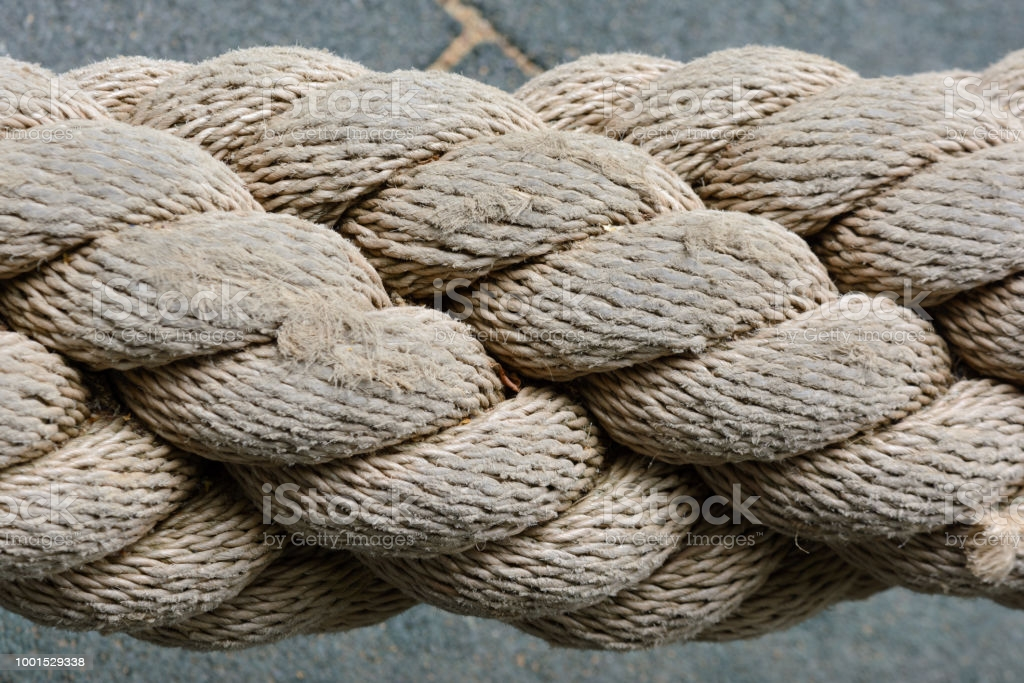 Praying Scripture for our Children
Praying Eph. 1:15-19 for our children:
What if they know him better?
Not mean all things will go perfectly but one more avenue to strengthen, protect and love your child 
Don’t know the future, but if they know God better, provides framework to deal with life’s issues
Praying Scripture for our Children
Eph. 3: 14-21  14 For this reason I bow my knees before the Father,  15 from whom every family in heaven and on earth derives its name, 16 that He would grant you, according to the riches of His glory, to be strengthened with power through His Spirit in the inner man,  17 so that Christ may dwell in your hearts through faith; and that you, being rooted and grounded in love,  18 may be able to comprehend with all the saints what is the breadth and length and height and depth,   19 and to know love of Christ which surpasses knowledge, that you may be filled up to all the fullness of God.  20 Now to Him who is able to do far more abundantly beyond all that we ask or think, according to the power that works within us,  21 to Him be the glory in the church and in Christ Jesus to all generations forever and ever. Amen.
Praying Scripture for our Children
“In short, Paul’s primary concern is to pray for a display of God’s mighty power in the domain of our being that controls our character and prepares us for heaven….(and the power) to enable us to grasp the limitless dimensions of Christ’s love.  D. A. Carson, A Call to Spiritual Reformation, pgs. 185, 190.
Limitless implications in the life of child who had an increasing understanding of these truths.
Praying Scripture for our Children
Psalm 139:23 &24:  Search me, O God, and know my heart; Try me and know my anxious thoughts; And see if there be any hurtful way in me. Ad lead me in the everlasting way.
Relational conflict
James 1:5:  But if any of you lacks wisdom, let him ask of God, who gives to all generously and without reproach, and it will be given to them.
Context of trials
Praying Scripture for our Children
Col 1:5&6:  “ ….the gospel which has come to you, just as in all the world also it is constantly bearing fruit and increasing, even as it has been doing in you also since the day you heard of it and understood the grace of God in truth.
What if the “gospel” was constantly bearing fruit and increasing in your child’s life?
Acceptance apart from performance, free to admit sin, free to fail
Praying Scripture for our Children
Pray for those things Scripture says is true  of  them
Eph. 2:10:   For we are His workmanship, created in Christ Jesus for good works, which God prepared beforehand, so that we could walk in them.  
God’s workmanship:   talk about understanding their self worth.  
If they grasp this the world is a bit less attractive
“Expulsive power of a new affection” 
Don’t settle for external obedience
Praying Scripture for our Children
Rom 8:15 &16:  For you have not received a spirit of slavery leading to fear again, but you have received a spirit of adoption as sons by which we cry out. “Abba Father!”  The Spirit Himself testifies with our spirit that we are children of God.”
A deepened sense that God is their heavenly Father
What if they knew God as “faithful in love and care, generous and thoughtful, interested in all we do, respecting our individuality, skillful in training us, wise in guidance, always available, helping us to find ourselves in maturity, integrity and uprightness” J. I Packard, Knowing God, pg. 184.
Praying Scripture for our Children
Col. 1:24-27: They have a role in God’s plan to reconcile the world
I Thes. 3:9-13: May the Lord cause them to overflow in love for each other and everyone else
2 Tim 1:7 – they would understand that the Lord has not given them a sprit of cowardice but of power, love and self discipline 
I Cor 12 and Rom 12 – they are an interdependent part of the body of Christ
Praying Scripture for our Children
This is praying strategically 
A strategy:  a plan of action or policy designed to achieve a major or overall aim.
Aim as parent: child grows up to be a God dependent gracious giver.  Love God and people. 
Prayer will play a strategic role in playing our role in this aim.
Praying Scripture for our Children
Most of us . . . get bogged down with trivia: Jane’s sinus trouble, Ben’s discouragement, Mary’s problem with her mother-in-law . . . All of these may be important, but prayer, like warfare, calls for strategy.  It is said of Napoleon that he would watch the development of his battles from a vantage, quietly analyzing the situation while he watched.  His key general would watch him.  ‘That farm,’ he once said to Marshall Ney, ‘That farm that you can see on the ridge there.  Take it . . . Hold it.  For if you can, the battle is won.’  In praying for the Ephesians, Paul was aware that if the key to the whole battle was won, lesser skirmishes would sort themselves out rather easily.   Smaller problems are so often symptomatic of larger issues . . . Prayer must be directed at that which is the key.  It concerns itself with strategy, not with tactics . . . If therefore one thinks that Paul’s prayer is spiritual and not practical, it is a sign of how blind he is to what life is all about . . .”  John White, Daring To Draw Near (Downers Grove: InterVarsity Press, 1977), p. 137.
Praying Scripture for our Children
How to?
Read Scripture with this in mind
Prayer cards:  Paul Miller, A Praying Life
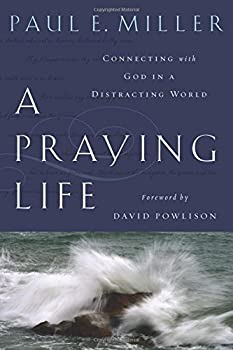 Praying Scripture for our Children
How to?
Read Scripture with this in mind
Prayer cards:  Paul Miller, A Praying Life 
Pictures in my bible
Prayer journal
Pray with others
Praying Scripture for our Children
My friend, if you are not able to leave your children a legacy in the form of money or goods, do not worry about that. And do not wear yourself to death either physically or spiritually in order to accumulate a great deal of property for your children; but see to it, night and day, that you pray for them. Then you will leave them a great legacy of answers to prayer, which will follow them all the days of their life. Then you may calmly and with a good conscience depart from them, even though you may not leave them a great deal of material wealth. O. Hallesby, Prayer, pg. 173.
Praying Scripture for our Children
Questions?

Comments?